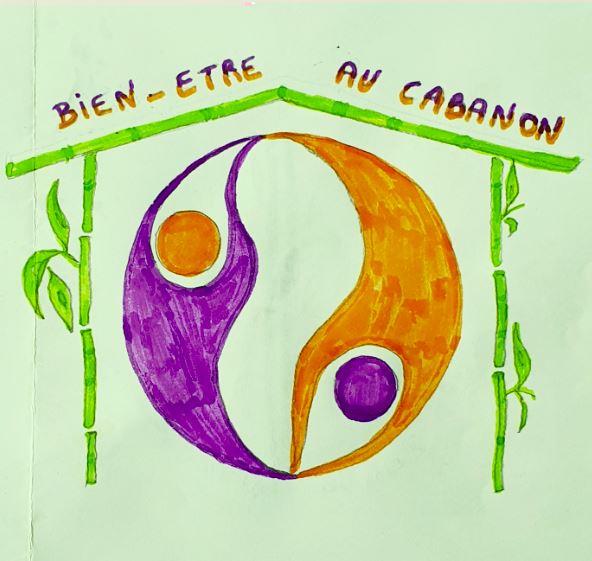 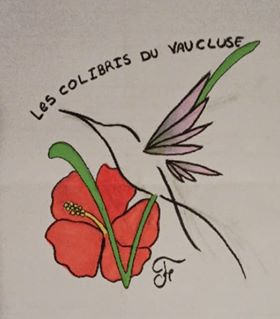 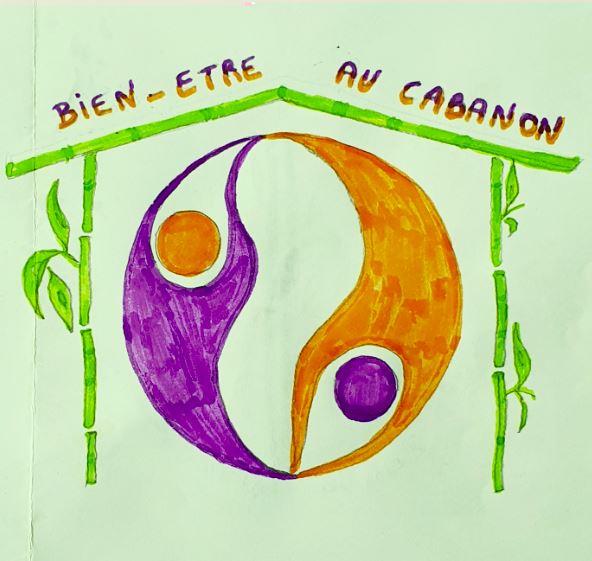 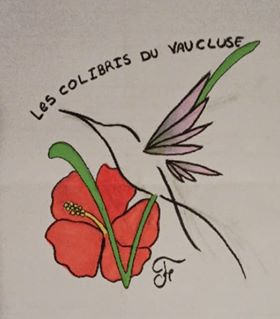 Adhésion 2024 – 2025
Association Bien Être au Cabanon 
& 
Les Colibris du Vaucluse

Nom………………………………………………………………………….
       
Prénom …………………………………………………………………….

Courriel  (tout en majuscule)

…………………………………………………………………………………

Tél…………………………………………………………………………….

Date ………………………………………………………………………..

Signature

Dons possibles en complément de l’adhésion, en soutien
aux activités solidaires de l’association en faveur de 
tiers-lieux en France, à Madagascar, au Sénégal…..
Adhésion 2024 – 2025
Association Bien Être au Cabanon 
& 
Les Colibris du Vaucluse

Nom………………………………………………………………………….
       
Prénom …………………………………………………………………….

Courriel  (tout en majuscule)

…………………………………………………………………………………

Tél…………………………………………………………………………….

Date ………………………………………………………………………..

Signature

Dons possibles en complément de l’adhésion, en soutien
aux activités solidaires de l’association en faveur de 
tiers-lieux en France, à Madagascar, au Sénégal…..